La reforma de la Ley de la Cadena Alimentaria

José Luis Palma Fernández

Of Counsel del Departamento de Derecho Público
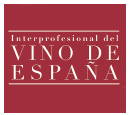 27 de julio
2022
1
Introducción
2
Ampliación del ámbito de aplicación
3
Condiciones contractuales
4
Registro de contrato alimentarios
5
Prácticas comerciales abusivas
6
Potestad Sancionadora
7
Disposiciones adicionales
Introducción
01
Introducción
Ley 16/2021

Mantiene los elementos esenciales de la Ley 12/2013;

Incorpora las novedades derivadas de:
la Directiva Europea (UE) 2019/633, sobre prácticas comerciales desleales en la cadena de suministro agrícola y alimentario;
el Real Decreto-Ley 5/2020, de 25 de febrero, por el que se adoptan medidas urgentes en materia de agricultura y alimentación;
la Ley 8/2020, de 16 de diciembre, por la que se adoptan determinadas medidas urgentes en materia de agricultura y alimentación.
4
Análisis de las principales novedades
Ampliación del ámbito de aplicación
02
Ampliación del ámbito de aplicación (I)
Nueva definición (artículo 2)

Ley 12/2013, de 2 de agosto: restringía su aplicación a determinados tipos de operadores en función de ciertas características (como por ejemplo, su volumen de negocio).

Nueva definición: “La presente ley es de aplicación a las relaciones comerciales entre cualquiera de los operadores que intervienen en la cadena alimentaria desde la producción a la distribución de productos agrícolas o alimentarios.

Todas las relaciones contractuales de la cadena pasan a sujetarse a la ley, aunque se trate de dos PYMES o no exista especial dependencia jerárquica. 
El anterior umbral del precio se reduce de los 2.500 € a 1.000€. 
Se suprime el requisito de las situaciones de desequilibrio.
En conclusión: aumenta en gran medida el número de contratos que estarán afectos por la LCA.
6
02
Ampliación del ámbito de aplicación (II)
Ampliación del ámbito ad extra (artículo 2)

La norma pasará a ser de aplicación a las relaciones comerciales: 
Entre un proveedor y un comprador cuando ambos estén en España; 
cuando uno esté establecido en España y el otro en otro Estado miembro, cuando no resulte de aplicación la legislación de otro Estado miembro;
cuando una de las partes tiene su establecimiento en España y la otra en un tercer Estado (no miembro de la UE), se aplicarán las prohibiciones de esta ley (respeto del coste efectivo de producción, entre otras) y el régimen sancionador correspondiente. 

Objetivo: cooperación multilateral entre Estados miembros europeos para asegurar el equilibrio entre las diferentes normativa y tradiciones administrativas de los Estados miembros.
7
02
Ampliación del ámbito de aplicación (III)
Aplicación a las relaciones entre las cooperativas y sus socios (artículo 2.2)

Quedan excluidas del ámbito de aplicación de esta ley las entregas de producto que se realicen a cooperativas y otras entidades asociativas, por parte de los socios de las mismas, siempre que, en virtud de sus estatutos, vengan obligados a su realización. 

Por lo tanto, para evitar que las entregas de producto por parte de los socios a las cooperativas tengan la consideración de transacción comercial sujeta a la LCA, deben preverse dichas entregas de producto en los estatutos. De lo contrario, se consideran relaciones comerciales, con lo que ello conlleva.
8
02
Ampliación del ámbito de aplicación (IV)
Nuevos sujetos obligados (artículo 5)

Por medio de la modificación del concepto de Cadena alimentaria pasan a integrarse dentro de ésta (estando antes excluidos):

Las empresas de hostelería y restauración con un volumen de facturación superior a 10.000.000 €.

Las empresas de servicios de alojamiento con un volumen de facturación superior a 50.000.000 €.
9
02
Ampliación del ámbito de aplicación (V)
Productor primario (artículo 5)

La definición de Productor primario también se modifica de tal forma que ahora se entiende por tal todo aquel que se dedique a la producción agrícola, ganadero, forestal o a la pesca.
Anteriormente se definía como aquellos cuya actividad principal fuera una de las señaladas.
Con ello se puede entender que ahora están dentro de la LCA aquellos productores que lo sean a “tiempo parcial”.
10
02
Ampliación del ámbito de aplicación (VI)
Producto agrícola y alimentario (artículo 5)

Se sustituye el concepto de alimento o producto alimenticio por el de producto agrícola y alimentario.
Modificación clave en tanto pasa a comprender los productos enumerados en el anexo I del TFUE (algunos de ellos ajenos a la anterior LCA):
Plantas vivas y productos de floricultura
Corcho
Lino
Cáñamo
Tabaco
11
02
Ampliación del ámbito de aplicación (VII)
Nuevas definiciones (artículo 5)

Proveedor
Cualquier persona física o jurídica que venda productos agrícolas y alimentarios, incluyendo las organizaciones de productores y de proveedores.

Producto agrícola y alimentario perecedero
Aquellos que pueden dejar de ser aptos para su venta, o necesitan de conservación en condiciones determinadas de temperatura, dentro de los 30 días siguientes a su recolección, producción o transformación.
Importante definición, como señalaremos, a los efectos de la venta a pérdida, las prácticas comerciales desleales y el ámbito sancionador.

Comprador
Persona que compre productos agrícolas y alimentarios con excepción del consumidor final.
12
02
Ampliación del ámbito de aplicación (VIII)
Nuevas definiciones (artículo 5)

4. Entidades asociativas: 

“A los efectos de esta ley, son entidades asociativas las sociedades cooperativas de primero, segundo y ulterior grado, las sociedades agrarias de transformación, las organizaciones de productores con personalidad jurídica propia, reconocidas de acuerdo con la normativa comunitaria en el ámbito de la Política Agraria, y las entidades civiles o mercantiles, siempre que más del 50 por ciento de su capital social pertenezca a sociedades cooperativas, a organizaciones de productores o a sociedades agrarias de transformación. Las entregas de productos realizadas en el marco de acuerdos intercooperativos tendrán la consideración de entregas de socios”
13
02
Ampliación del ámbito de aplicación (IX)
Formalización de los contratos alimentarios (artículo 8)

	La redacción debe basarse en los principios de transparencia, claridad, 	concreción y 	sencillez:
Evitar “cláusulas oscuras”.
	
	Se permite expresamente la firma electrónica.

	Cada una de las partes deberá custodiar una copia. 

	Los contratos alimentarios deberán formalizarse por escrito y antes del inicio de las 	prestaciones
1
2
3
4
14
02
Ampliación del ámbito de aplicación (X)
Peculiaridad de las entregas de socios a cooperativas (artículo 8)

En relación con las entregas de producción de socios a cooperativas, surgen dos opciones:

bien se formalizan dichas transacciones por contrato escrito, individualizado y cumpliendo los requisitos de contenido mínimo del contrato del artículo 9;

O bien los estatutos prevén antes de que se realice la entrega, el procedimiento de determinación del valor del producto entregado por sus socios y el calendario de liquidación y éstos sean conocidos por los socios. A tal efecto, deberá existir una comunicación fehaciente a los interesados, que será incluida en el acuerdo y será aprobado por el órgano de gobierno correspondiente. 

IMPORTANTE. Si no se formalizan los contratos de acuerdo con el (i), y tampoco se adaptan los estatutos para recoger las previsiones del (ii), se puede incurrir en infracción (artículo 23).
15
Análisis de las principales novedades
Condiciones contractuales
03
Condiciones contractuales: Objeto del contrato
Categorías y referencias (artículo 9.1.b)

Como novedad, habrá de indicarse las categorías y referencias contratadas.

Aunque se habilita a que esta indicación se concrete en la orden de pedido, en su caso.
17
03
Condiciones contractuales: Precio (I)
Factores  (artículo 9.1.c)

Factores que pueden servir para determinar el precio:

 Ya no puede ser la evolución de la situación del mercado, el volumen entregado ni la calidad o composición del producto.

 En ningún caso pueden ser manipulables por el propio operador u otros operadores del sector.
18
03
Condiciones contractuales: Precio (II)
Coste efectivo de producción (I) (artículo 9.1.c)

Culminación de la Ley 8/2020
El precio que tenga que percibir un productor primario debe ser superior al coste efectivo de producción.
Para la determinación del coste efectivo de producción se ha incluido la precisión de tomar como referencia el conjunto de la producción comercializada para la totalidad o parte del ciclo económico o productivo, que se imputará en la forma en que el proveedor considere que mejor se ajusta a la calidad y características.
Se añade cierta flexibilidad y “realismo” a la situación anterior de cálculo del coste efectivo de producción.
19
03
Condiciones contractuales: Precio (III)
Coste efectivo de producción (II) (artículo 9.1.c)

Entre los costes a considerar para su cálculo se enumera: el coste de las semillas y plantas de viveros, fertilizantes, fitosanitarios, pesticidas, combustibles y energía, maquinaria, reparaciones, costes de riego, alimentos para los animales, gastos veterinarios, amortizaciones, intereses de los préstamos y productos financieros, trabajos contratados y mano de obra asalariada o aportado por el propio productor o por miembros de su unidad familiar.

Se ha suprimido, en este aspecto, la referencia a que en el caso de explotaciones agrarias se entenderán como factores objetivos para la determinación del coste efectivo de producción los datos publicados por el MAPA (con el riesgo de inconstitucionalidad que suponía dicha referencia).
20
03
Condiciones contractuales: otras (I)
Otras cuestiones que deben incluirse en los contratos (I)

Habrá de indicarse la fecha de entrada en vigor (artículo 9.1.h).
	
Obligación de recoger la forma de resolución de conflictos, con indicación de la corte de arbitraje o tribunal al que se someten (artículo 9.1.k).
21
03
Condiciones contractuales: otras (II)
Otras cuestiones que deben incluirse en los contratos (II)

También se deben regular las penalizaciones en caso de incumplimiento (artículo 9.1.k). 

Excepciones por causa de fuerza mayor (artículo 9.1.l).

Serán nulas las cláusulas y estipulaciones que incumplan la regla de respeto del coste efectivo de producción: se habilita al productor primario a exigir resarcimiento de daños y perjuicios en sede judicial (artículo 9.3).

La obligación de conservación de la documentación contractual se extiende de 2 a 4 años (artículo 11).
22
03
Condiciones contractuales: Plazo de negociación
Nuevo artículo 9 bis

Del Senado ha salido esta enmienda que de forma sorpresiva señala que los contratos se deberán firmar en un plazo máximo de 3 meses desde el inicio de las negociaciones:
Sin embargo, no se prevé ningún tipo sancionador específico para el incumplimiento de esta norma.
Aún así, no pueden descartarse acciones en la vía civil por dilación indebida de las negociaciones (difícil augurar la postura de los tribunales civiles al respecto, por su carácter novedoso en este ámbito).

Se prevé que si estuviese prevista la renovación del contrato, las nuevas condiciones se pueden negociar hasta 2 meses con posterioridad al vencimiento.
Las partes pueden pactar que las nuevas condiciones retrotraigan su efecto hasta el vencimiento de las anteriores: Gran inseguridad y numerosos problemas.
23
Análisis de las principales novedades
Registro de contrato alimentarios
Artículo 11 bis
04
Registro de contratos alimentarios (I)
Obligación de inscripción 

Otras de las novedades fundamentales es la creación del Registro de contratos alimentarios.
En este Registro se deberán inscribir todos los contratos alimentarios que se suscriban con los productores PRIMARIOS, o con las agrupaciones de éstos.
También sus modificaciones.
La obligación de inscripción corresponde al comprador.
La inscripción se debe realizar antes de la entrega del producto objeto del contrato.
25
04
Registro de contratos alimentarios (II)
Desarrollo reglamentario

Los medios electrónicos para ello quedan pendientes de regulación reglamentaria:
¡Atención al futuro reglamento! 
El plazo de consulta pública finalizó el pasado 15 de julio. 	

La AICA tendrá acceso al Registro para realizar las comprobaciones pertinentes.
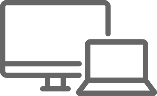 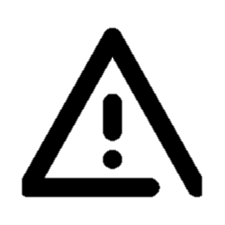 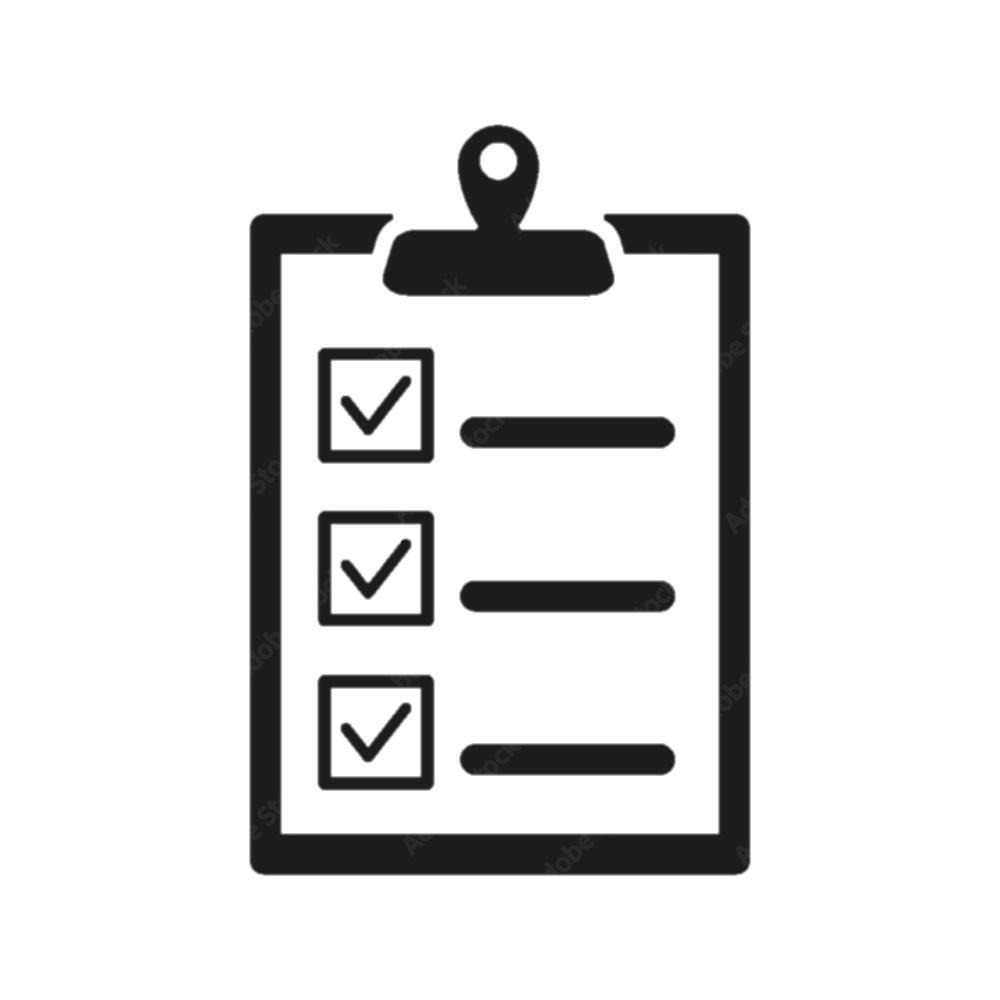 26
Análisis de las principales novedades
Prácticas comerciales abusivas
05
Prácticas comerciales abusivas (I)
Pactos sobre actividades promocionales (artículo 12 bis, apartado 4)

En el caso de realización de promociones se indicará, de forma visible para el consumidor, el precio real y la causa que da origen a la promoción.
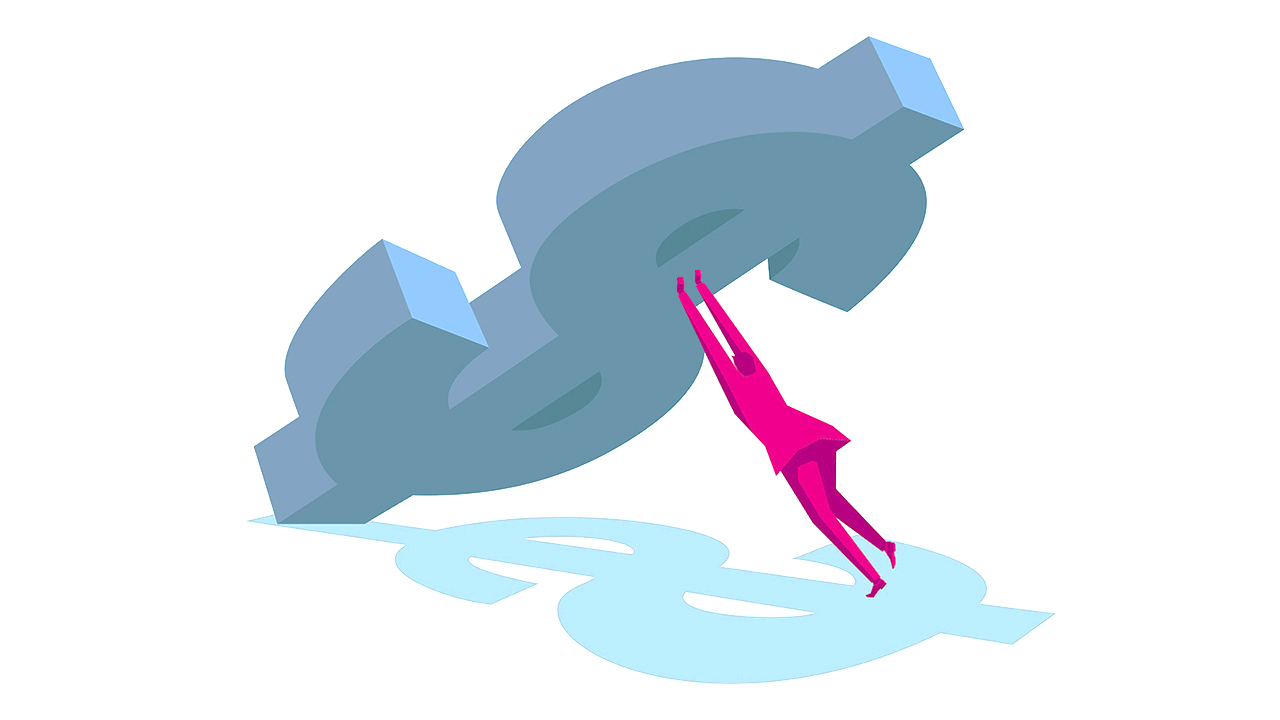 28
05
Prácticas comerciales abusivas (II)
Destrucción de valor en la cadena (artículo 12 ter)

Los operadores que realicen la venta final no podrán ofertar un precio inferior al de adquisición.
No se reputarán desleales las ventas de alimentos o productos alimenticios perecederos que se encuentren en una fecha próxima a su inutilización y se proporcione información sobre esta circunstancia.
En ningún caso las ofertas conjuntas o los obsequios se podrán utilizar para eludir estas obligaciones.
29
05
Prácticas comerciales abusivas (III)
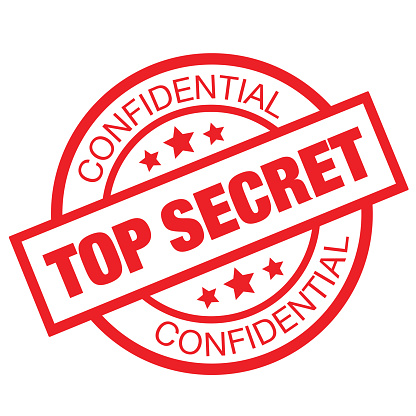 Secretos comerciales (artículo 13)

Se sustituye el concepto de información comercial sensible por el de secretos empresariales.

Más acotado y definido en la Ley 1/2019.
30
05
Prácticas comerciales abusivas (IV)
Gestión de marcas (artículo 14)

Obligación de establecer unos criterios predeterminados para la gestión de categorías de productos en los que compitan marcas propias con las de terceros, evitando tratamientos desleales.

Se añade una nueva referencia a que los operadores actuarán de buena fe en la comercialización de las innovaciones relevantes de los productos de sus competidores.
31
05
Prácticas comerciales abusivas (V)
Nuevo catálogo de prácticas comerciales desleales: Prácticas negras (I) (artículo 14 bis, apartado 1)

El incumplimiento de los plazos de pago previstos normativamente (a pesar de que dichas normas ya preveían su propio régimen sancionador).

La cancelación de un pedido de productos perecederos dentro de los 30 días previos al momento señalado para su entrega.

Modificación unilateral de un contrato en lo que se refiere a frecuencia, método, lugar, calendario o volumen del suministro o la entrega de los productos agrícolas y alimentarios, las normas de calidad, las condiciones de pago o los precios.
32
05
Prácticas comerciales abusivas (VI)
Nuevo catálogo de prácticas comerciales desleales: Prácticas negras (II) (artículo 14 bis, apartado 1)

La exigencia de pagos que no están relacionados con la venta de los productos agrícolas o alimentarios del proveedor.

Que el comprador exija al proveedor que pague por el deterioro o la pérdida de productos, ocurridos en los locales del comprador o cuando la propiedad ya haya sido transferida al comprador, sin que dicho deterioro o pérdida se deban a negligencia o culpa del proveedor.
33
05
Prácticas comerciales abusivas (VII)
Nuevo catálogo de prácticas comerciales desleales: Prácticas negras (III) (artículo 14 bis, apartado 1)

Que una de las partes se niegue a confirmar por escrito los términos de un contrato acordado cuando lo solicite la otra parte.
La adquisición, utilización o divulgación de secretos empresariales de la otra parte ilícitamente.
La amenaza, o la comisión, de represalias comerciales contra la otra parte cuando ésta ejerza sus derechos.
La transferencia al proveedor de los gastos derivados de estudiar las reclamaciones de los clientes relativas a la venta de sus productos cuando la causa de las mismas no haya sido negligencia o culpa del proveedor.
34
05
Prácticas comerciales abusivas (VIII)
Nuevo catálogo de prácticas comerciales desleales: Prácticas grises (artículo 14 bis, apartado 2). Estarán prohibidas salvo que se hubieran acordado de forma clara y sin ambigüedad.

Exigir un pago como condición por el almacenamiento, la exposición o la inclusión en una lista con las referencias de sus productos o su puesta a disposición en el mercado.
Exigir a la otra parte que asuma total o parcialmente el coste de aquellos descuentos de los productos vendidos como parte de una promoción, a menos que, antes de una la misma, se especifique la duración de la misma y la cantidad prevista de productos que vayan a encargarse a precio con descuento.
Exigir al proveedor que pague por la publicidad realizada por el comprador.
Exigir al proveedor que pague por la comercialización de sus productos.
Exigir al comprador que pague por los gastos del personal utilizado para el acondicionamiento de los locales utilizados para la venta.
Que el comprador devuelva productos no vendido sin pagar por éstos.
35
Análisis de las principales novedades
Potestad sancionadora
06
Potestad sancionadora: Principios generales
Artículo 22

Las asociaciones y organizaciones representativas de operadores que intervienen en la cadena alimentaria serán titulares de intereses legítimos colectivos lo que les permitirá participar en los procedimientos.
37
06
Potestad sancionadora: Infracciones (I)
Nuevas infracciones (I) (artículo 23)

Cancelar un pedido de productos dentro de los 30 días previos a la entrega.
El incumplimiento por una entidad asociativa de las condiciones previstas en sus estatutos en relación con las aportaciones de los socios.
Exigir al proveedor que pague por el deterioro o la pérdida de productos, ocurridos en los locales del comprador o cuando la propiedad ya haya sido transferida.
Que una de las partes se niegue a confirmar por escrito los términos de un contrato acordado cuando lo solicite la otra parte.
La transferencia al proveedor de los gastos derivados de estudiar las reclamaciones de los clientes o de expedientes sancionadores relativas a la venta de sus productos cuando la causa de las mismas haya sido la negligencia o culpa del proveedor.
38
06
Potestad sancionadora: Infracciones (II)
Nuevas infracciones (II) (artículo 23)

Incumplir la obligación de inscripción en el Registro.
El incumplimiento de las obligaciones relativas a pactos promocionales.
Realizar actividades promocionales que incumplan las obligaciones del 12 bis.
Exigir pagos adicionales o asunción de costes no pactados.
Que el comprador devuelva productos no vendido sin pagar por éstos.
Incumplir las obligaciones en materia de gestión de marcas.
39
06
Potestad sancionadora: Infracciones (III)
Infracciones particulares para las cooperativas: 

Es infracción leve: 

“f) En el caso de entregas de un socio a una cooperativa o a una entidad asociativa que se acojan a la posibilidad prevista en el segundo párrafo del artículo 8.1 para no formalizar por escrito un contrato, que la cooperativa o la entidad asociativa no cumpla las condiciones y requisitos previstos en dicho artículo para los estatutos o acuerdos reguladores de tales entregas, sin perjuicio de las conductas que se incardinen en el apartado 2.i) de este artículo”.
40
06
Potestad sancionadora: Infracciones (IV)
Infracciones particulares para las cooperativas: 

Son infracciones graves: 

“En el caso de entregas de un socio a una cooperativa o a una entidad asociativa que se acojan a la posibilidad prevista en el segundo párrafo del artículo 8.1 para no formalizar por escrito un contrato, que la cooperativa o la entidad asociativa no cumpla el requisito de que los estatutos o acuerdos de la cooperativa o de la entidad asociativa establezcan, antes de que se realice la entrega, el procedimiento de determinación del valor del producto entregado por sus socios”

“o) No formalizar contratos alimentarios, antes de que se realice la entrega, en el caso de entregas de un socio a una cooperativa o a una entidad asociativa, en las que no se cumpla lo previsto en el artículo 2.2 para que dichas entregas no tengan la consideración de relaciones comerciales y queden excluidas del ámbito de aplicación de la ley”
41
06
Potestad sancionadora: Infracciones (V)
Otras cuestiones

Nuevos plazos de prescripción (artículo 23.7):
Muy graves: 5 años
Graves: 3 años
Leves: 1 año

Se regula con mayor grado de detalle los criterios de graduación de las sanciones (artículo 25.1)
Se atenderá a la trascendencia económica y social de las infracciones cometidas, al ánimo de prevalerse de ventajas competitivas frente a otro sujeto del sector, al lucro obtenido con la acción infractora y la reincidencia

Las sanciones pecuniarias no superarán el 10% de los ingresos brutos del operador en el año anterior (artículo 25.2).
42
Análisis de las principales novedades
Disposiciones adicionales
07
Disposiciones finales
Disposición transitoria única

	Los contratos en vigor en el 	momento de publicación de la nueva LCA tendrían que haberse adaptado antes del 1 de mayo de 2022.
Disposición adicional tercera: Criterios para la determinación del coste efectivo. 

	En el plazo de 6 meses desde la 	completa entrada en vigor de la LCA, el Ministerio de Agricultura, Pesca y Alimentación publicará los criterios sobre los diferentes factores que intervienen en la determinación del coste de producción de los productos.
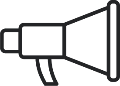 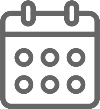 44
Análisis de las principales novedades
Turno de preguntas
Ponente
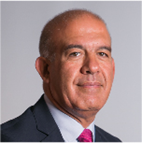 José Luis Palma Fernández
Of counsel
jlpalma@ga-p.com
46
Para cualquier duda, por favor, póngase en contacto con:
José Luis Palma Fernández
Of Counsel del Departamento de Derecho Público
Tel.: (+34) 91 582 91 00
jlpalma@ga-p.com
47